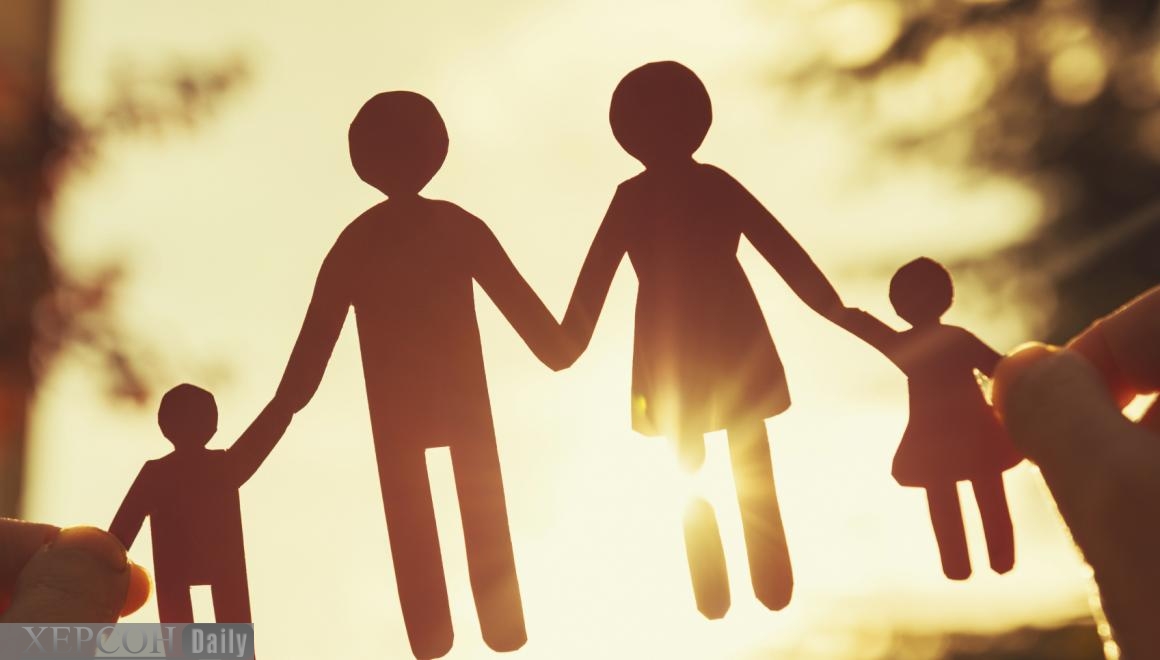 Сім’я це не просто щось важливе у житті, це і є ваше життя.
У травні, коли прокидається від сну природа, коли дзвенить в блакиті пташиний спів, коли травами і квітами замаїться земля, теплий весняний вітер приносить до нас два родинні свята: День Сім'ї та День Матері
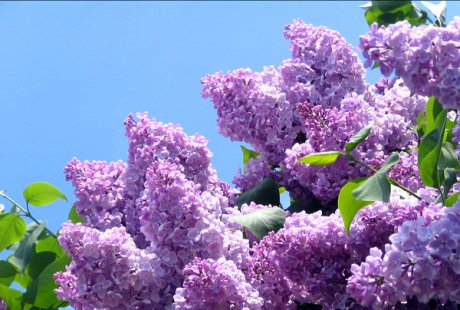 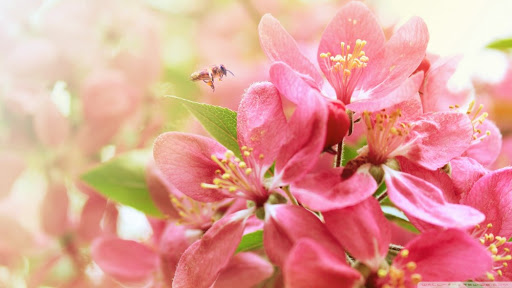 День матері — міжнародне свято. В Україні офіційно відзначається щорічно, починаючи з 2000 року, у другу неділю травня. У цьому році це 10 травня.
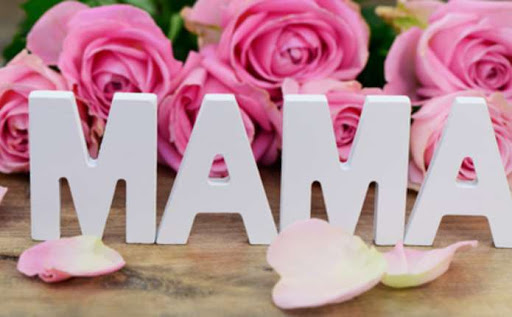 А починалося це так. Маленька американка Анна Джарвіс дуже рано втратила най- дорожчу в світі людину. Анна була впевнена,  що її мама найкраща. Минув час. Вона виросла і зрозуміла що для кожної  людини її мама най, най, най...
	Тому, чому б для всіх мам не створити найкраще у світі свято, -  думала вже дорослою Анна. І полетіли від сироти листи сенаторам. Нарешті, 1914 року Конгрес США ухвалив рішення про проведення в країні нового державного свята – Дня матері.
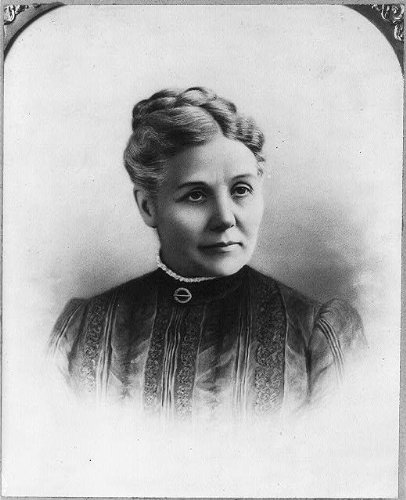 Вперше в Україні День Матері відзначали у 1929 році на Галичині. Символом пам'яті в цей день стала квітка на грудях дітей: рожева означала шану живій матері, біла – померлій. Цього дня в церквах правили молебні за здоров'я матерів і за упокій померлих. З усіх-усюд з' їжджалися до рідної домівки діти. Мати пригощала їх смачними стравами, очищала свяченою водою. Під маминою вишнею чи грушею закопували шматок хліба, дрібні гроші – «Щоб у добрі та спокої довіку бути».
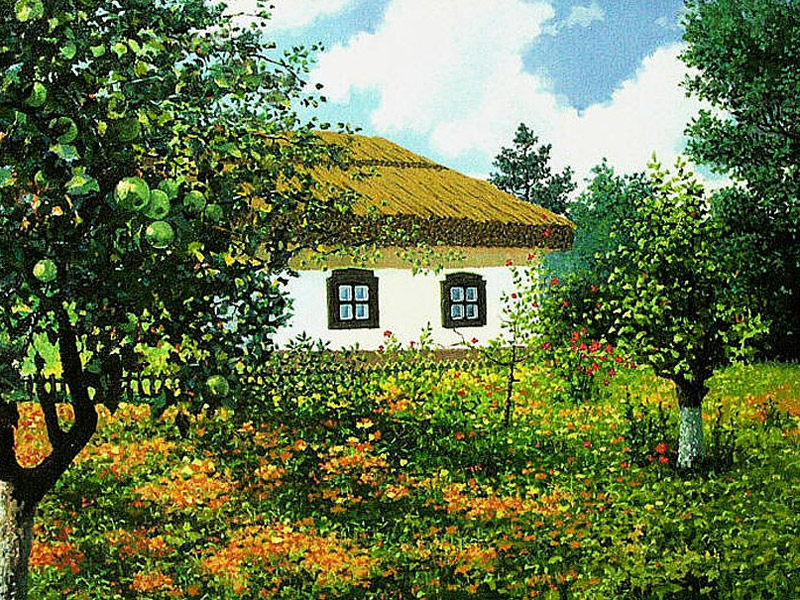 Усі  почесті цього дня – Матері. Їй традиційно дарували ложку і сон-траву – символ життєвої снаги та спокою. Найяскравішим виявом любові до рідної неньки були зібрані на світанку росяні пелюстки яблуневого цвіту, яким обсипали матір. А ті, кому не було вже до кого поспішати, ставили на знак пам’яті свічку перед образом Богородиці, несли на могили матерів склянки з водою і зерном і дві гілочки – вишневу та яблуневу і схилялися над ними з лівого боку – від серця.
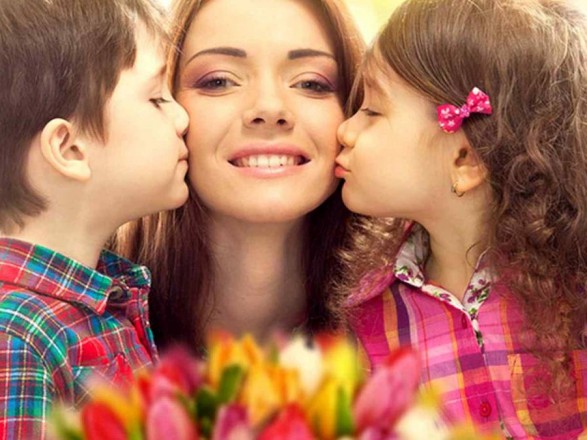 Мати – це  величезне  вікно  в  світ. Вона  допомагає  малюкові  зрозуміти  красу  лісу  й  неба, місяця  й  сонця, хмар  і  зірок.
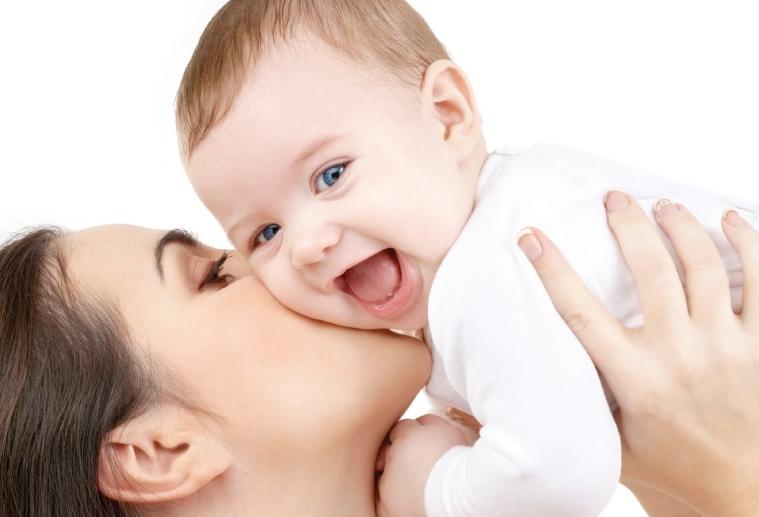 На світі так багато  мам, і  в кожній  мамі  є  щось особливе. Але  є у  них  і  загальна  риса -  це неосяжна любов  до  своїх  дітей. Вона  читається  в їх  очах, вона  живе в  їх  серцях.
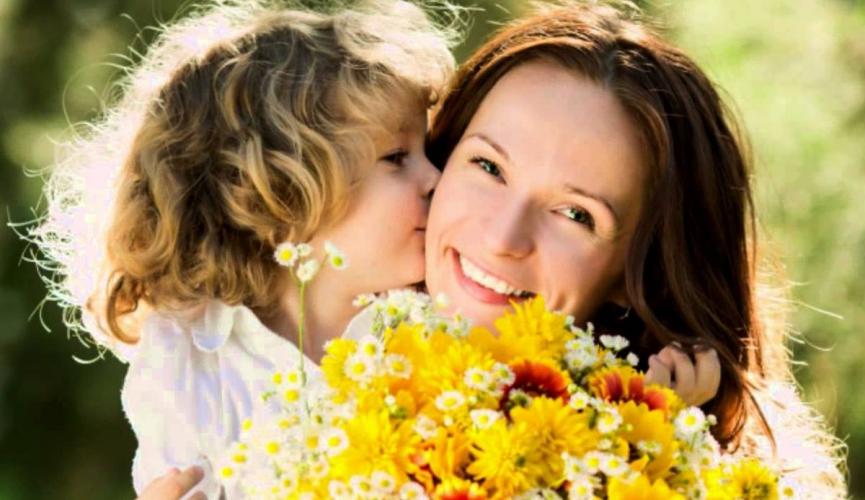 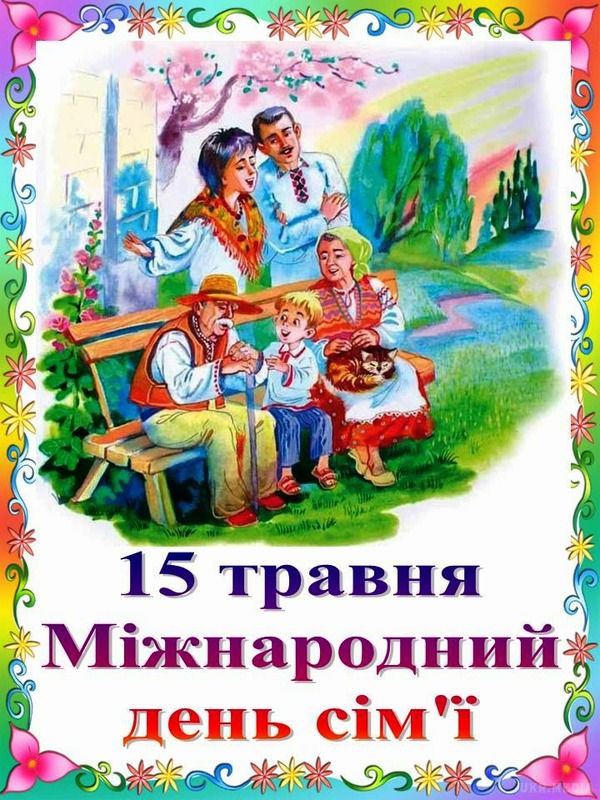 Зародження дня сім'ї почалося ще в 1989 році, коли в ООН з'явилося бажання створити єдиний день, який буде присвячений розгляду проблем сім'ї в різних країнах. У 1993 році в ООН була прийнята резолюція, згідно з якою був офіційно затверджений день сім'ї 15 травня 1994 року.
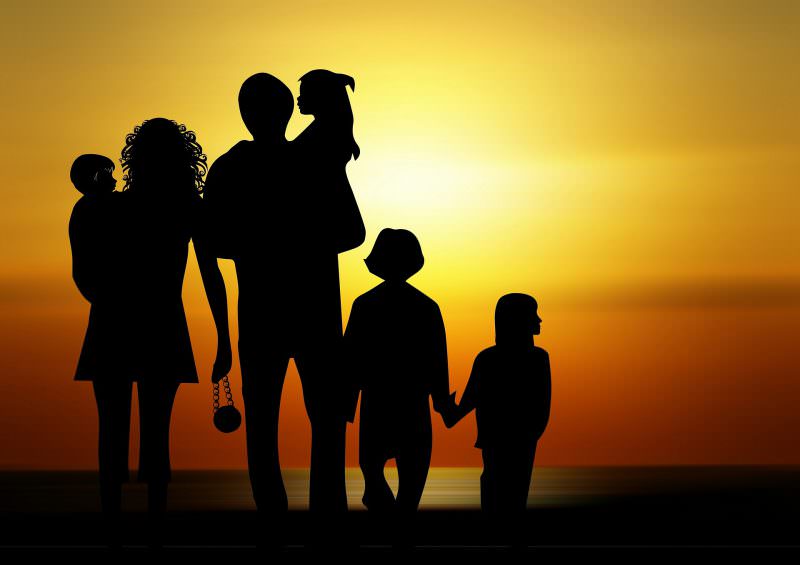 Сім'я як основний елемент суспільства була і залишається берегинею людських цінностей культури та історичної спадкоємності поколінь, чинником стабільності і розвитку. Завдяки сім'ї міцніє і розвивається держава, зростає добробут народу.
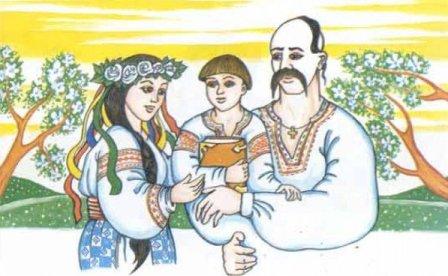 З сім'ї починається життя людини, тут відбувається формування її як громадянина. Вона є джерелом любові, поваги, солідарності та прихильності, то, на чому будується будь-яке цивілізоване суспільство, без чого не може існувати людина.
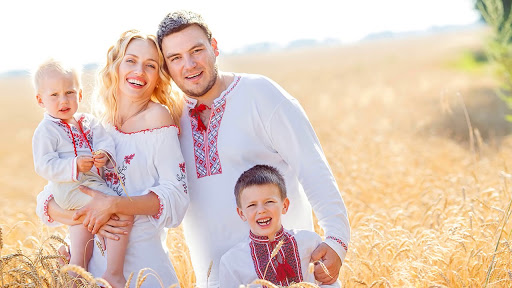 Дякуємо за увагу!
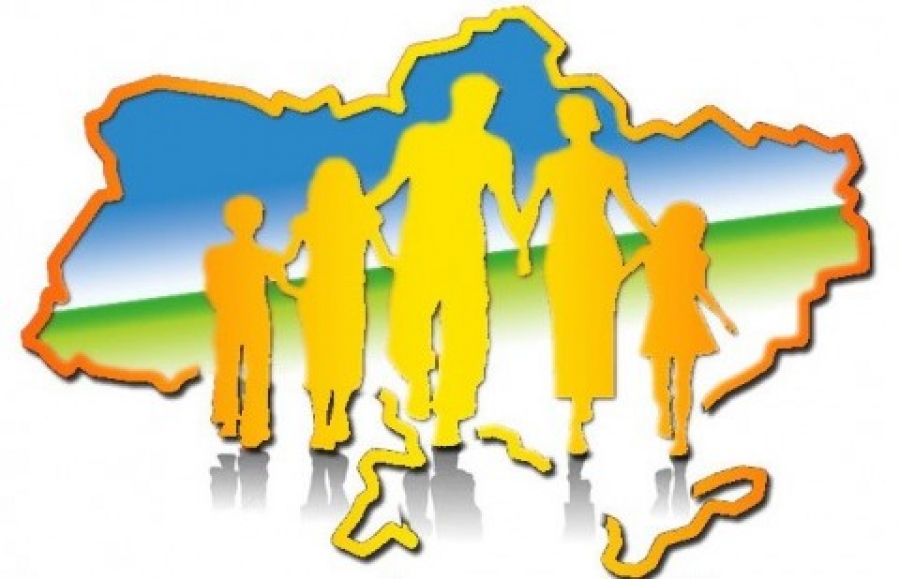